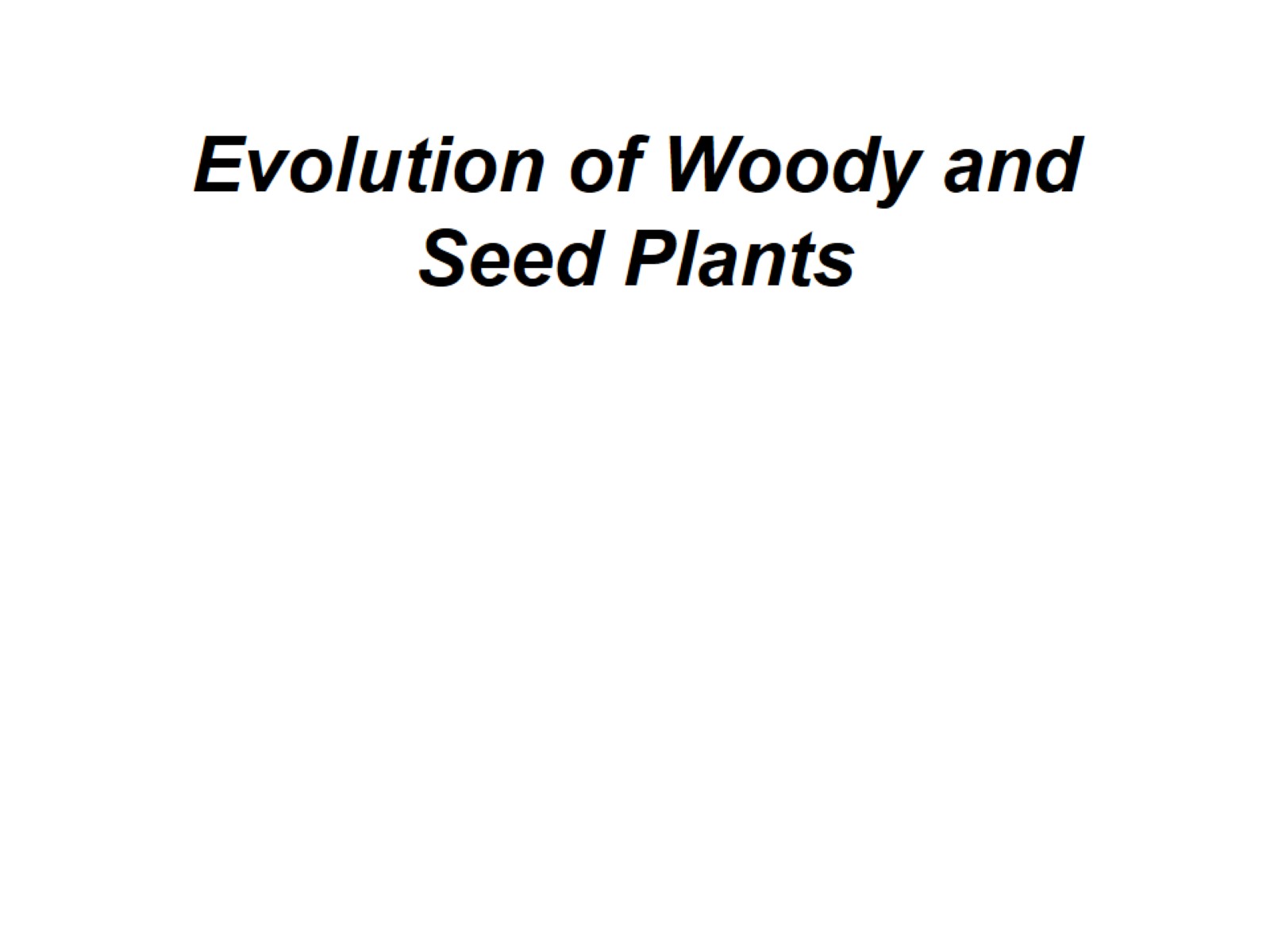 Evolution of Woody and Seed Plants
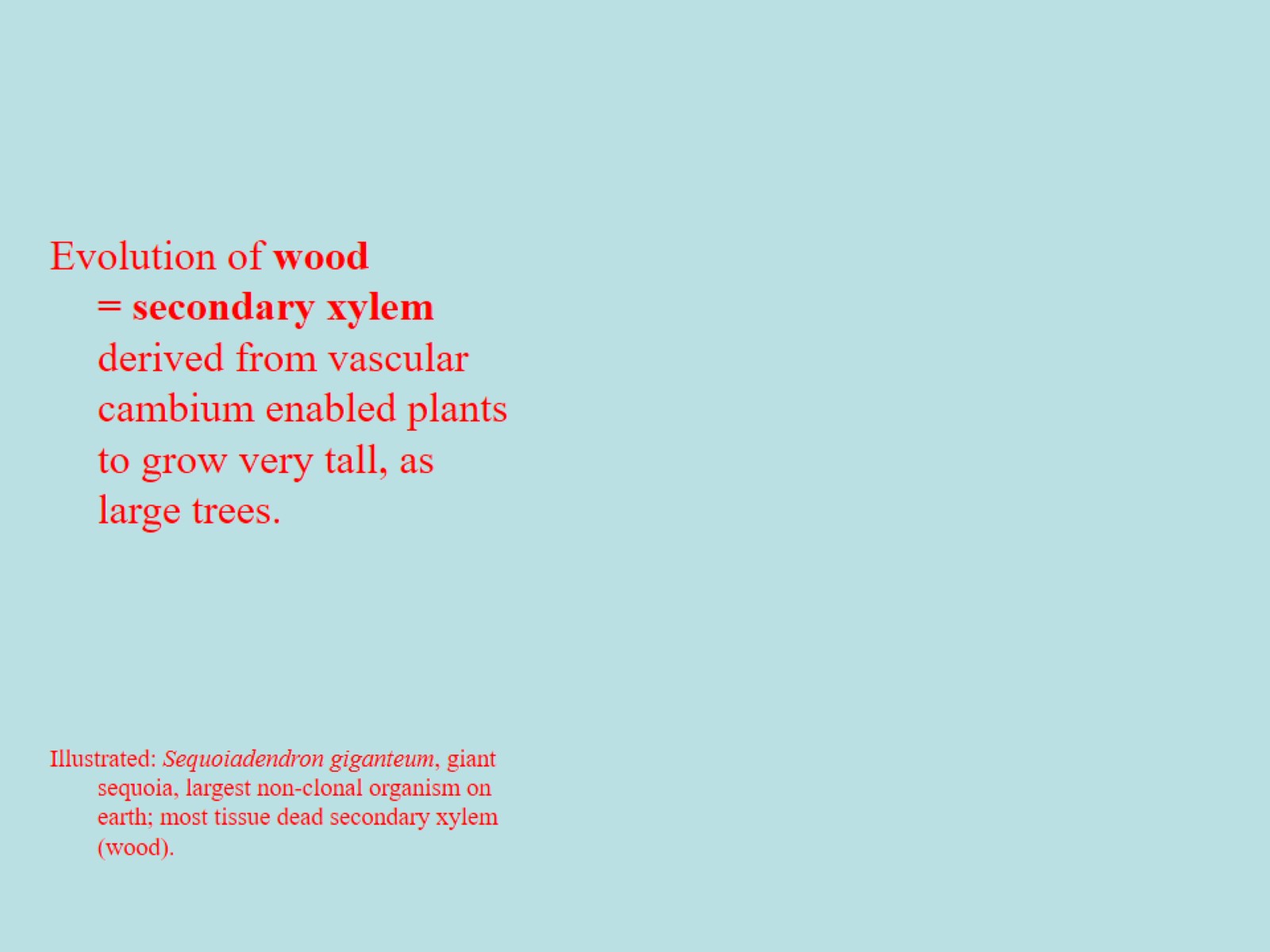 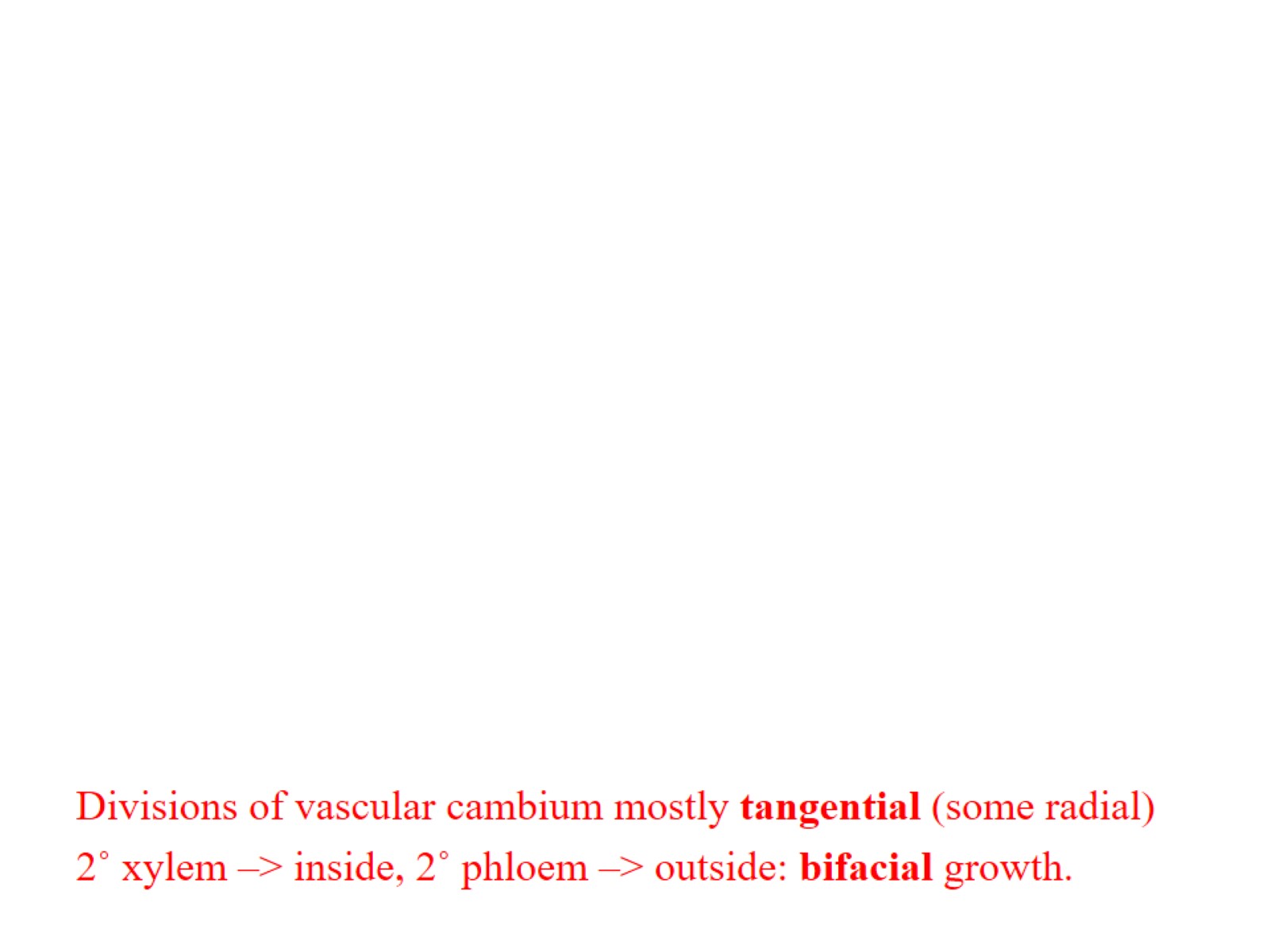 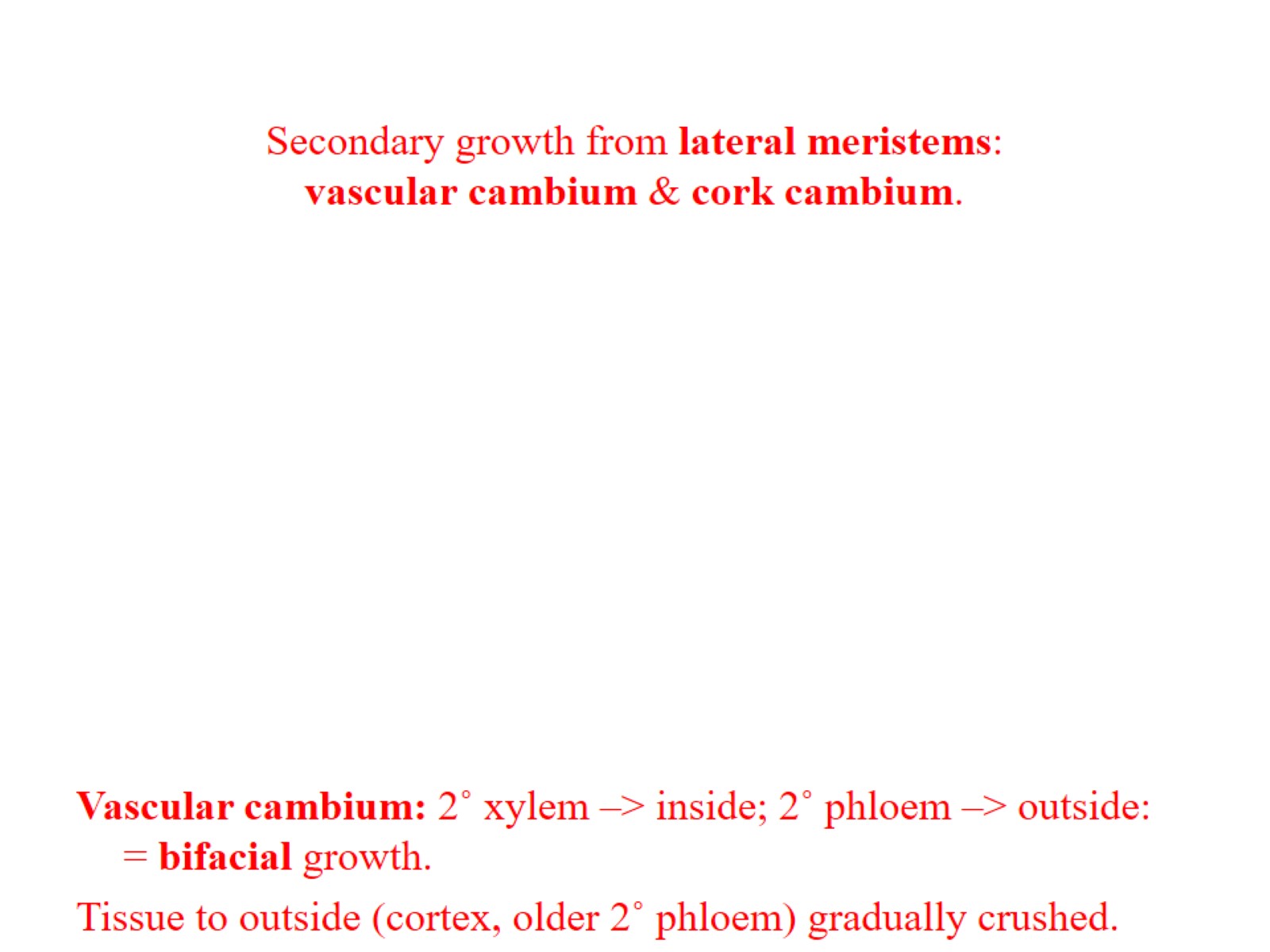 Secondary growth from lateral meristems: vascular cambium & cork cambium.
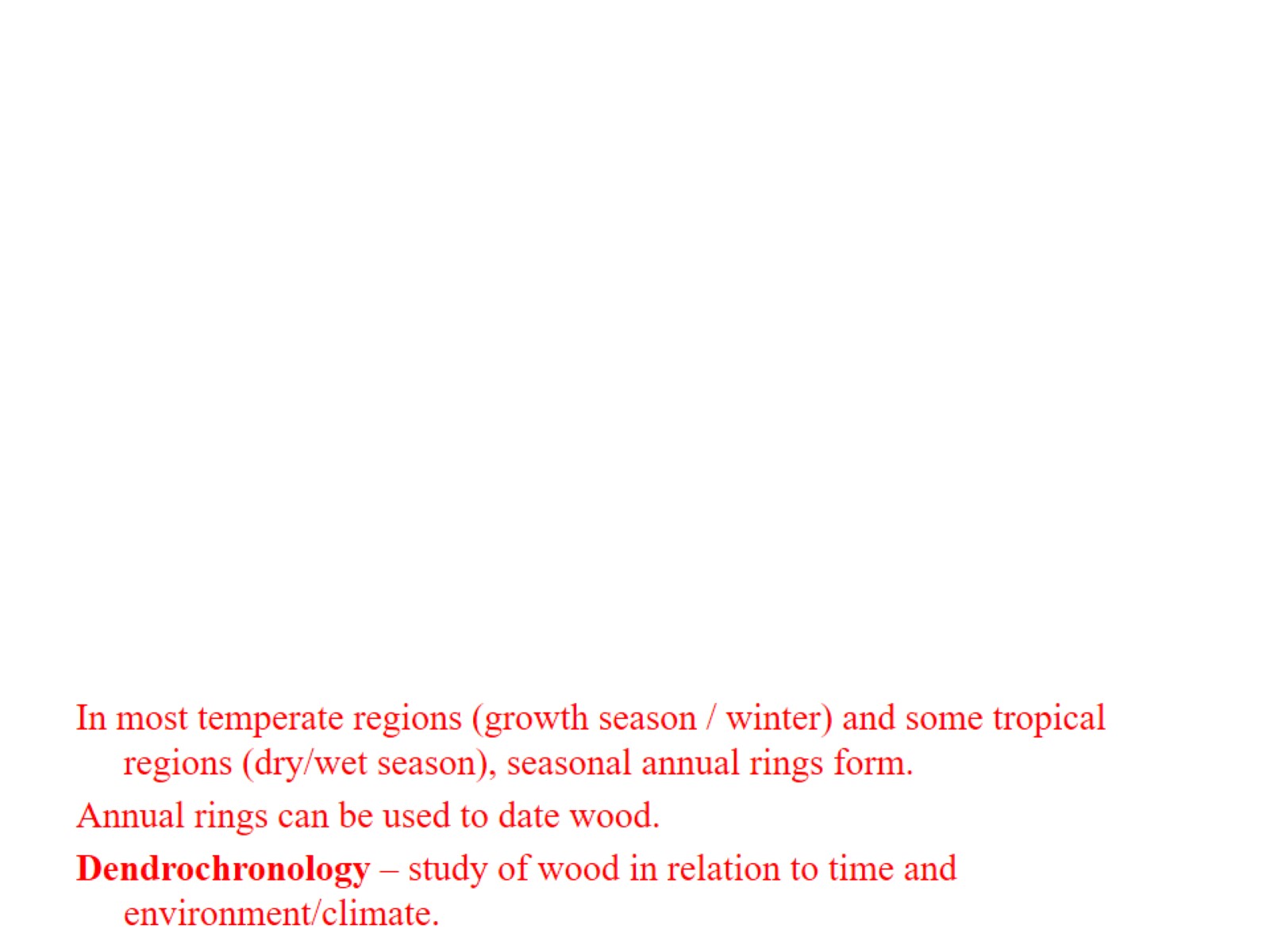 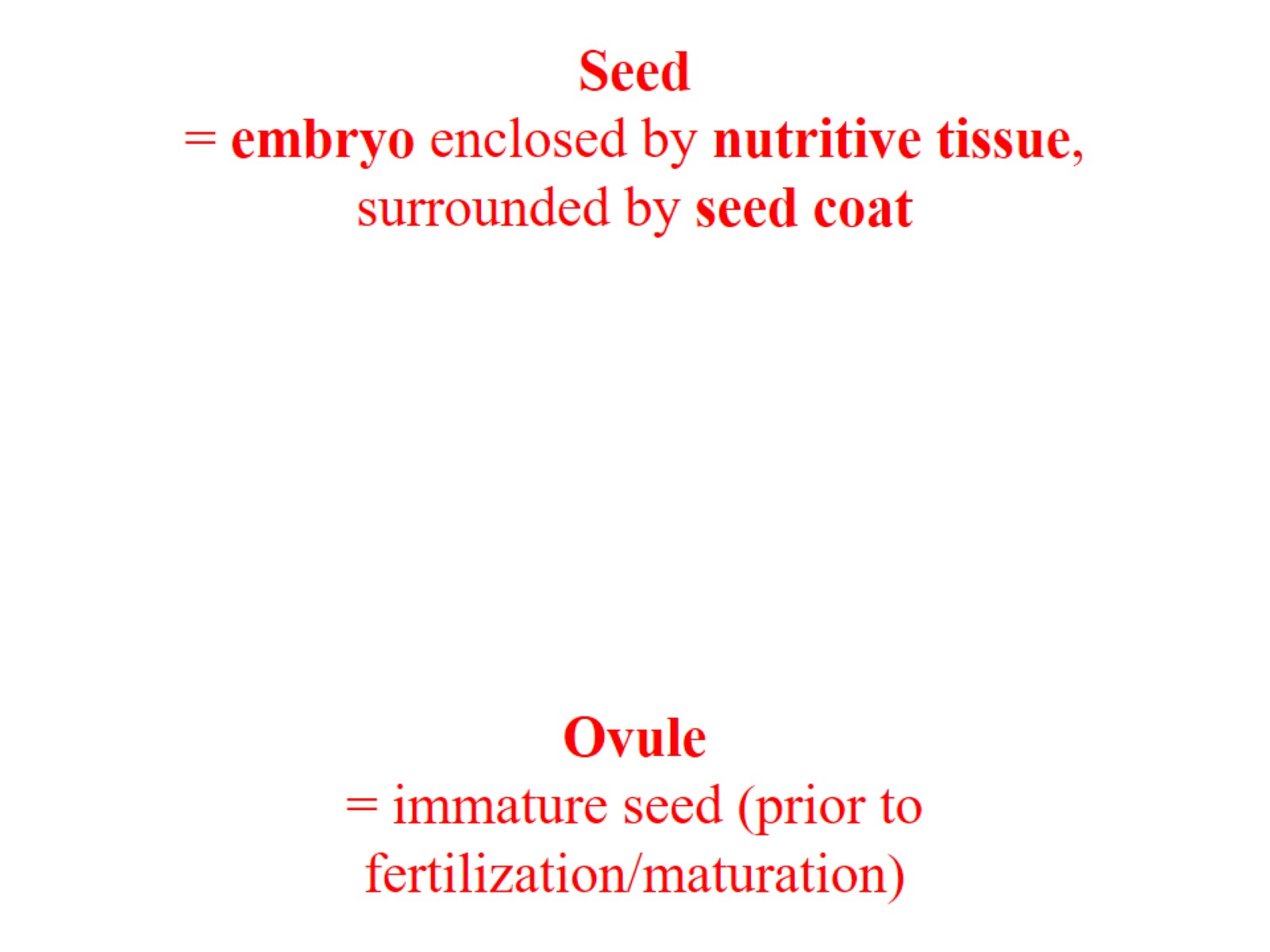 Seed= embryo enclosed by nutritive tissue, surrounded by seed coat
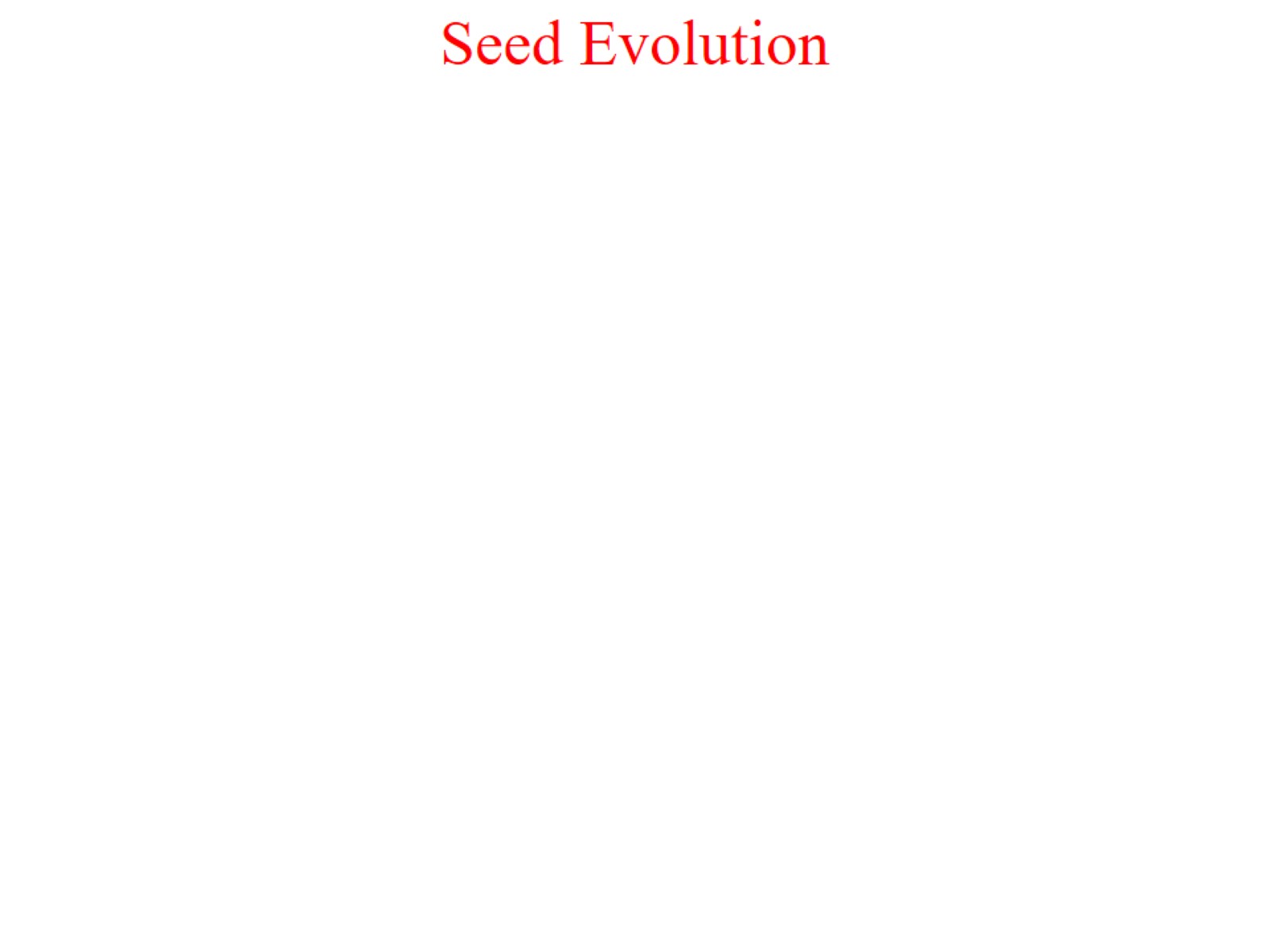 Seed Evolution
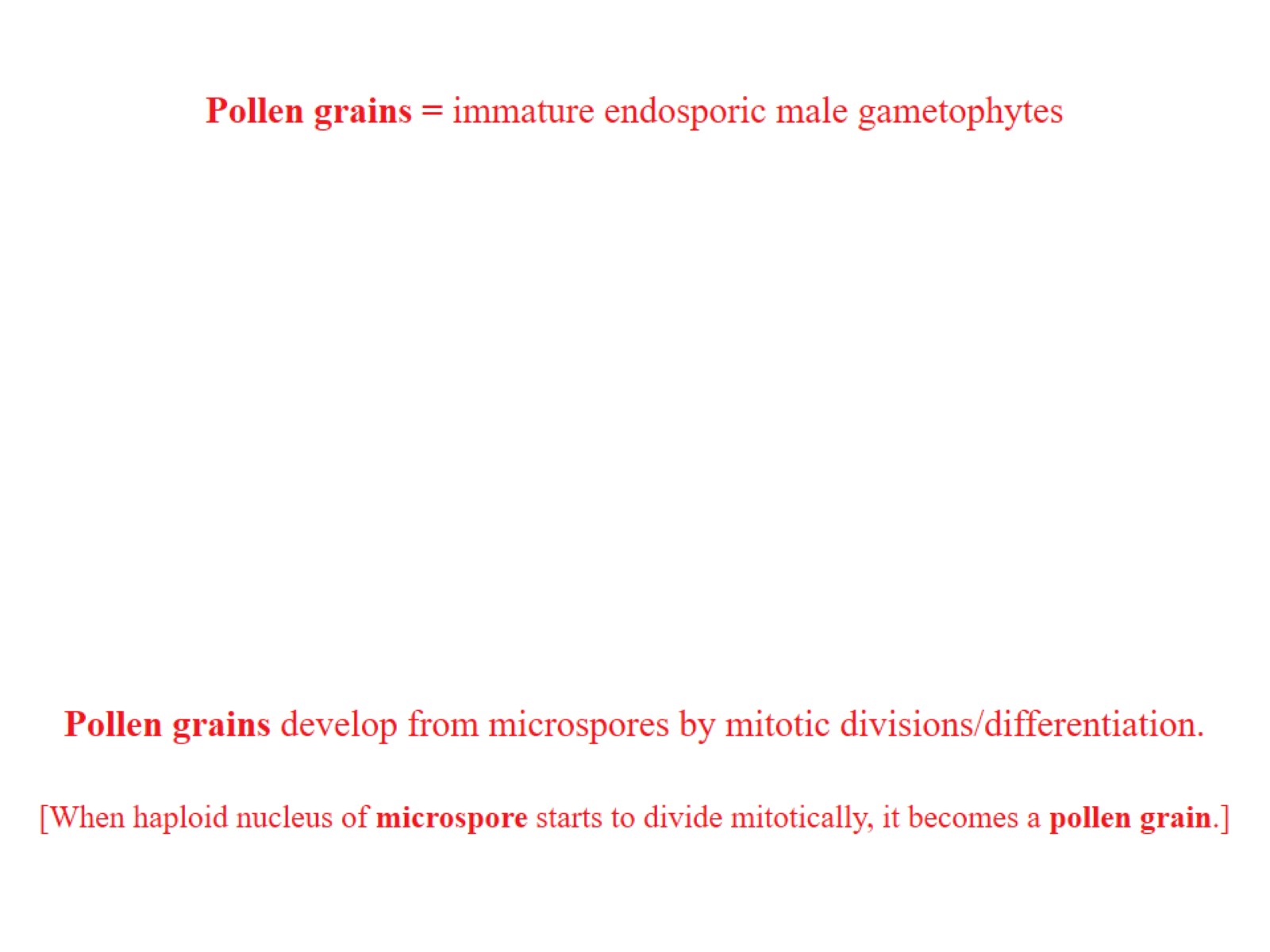 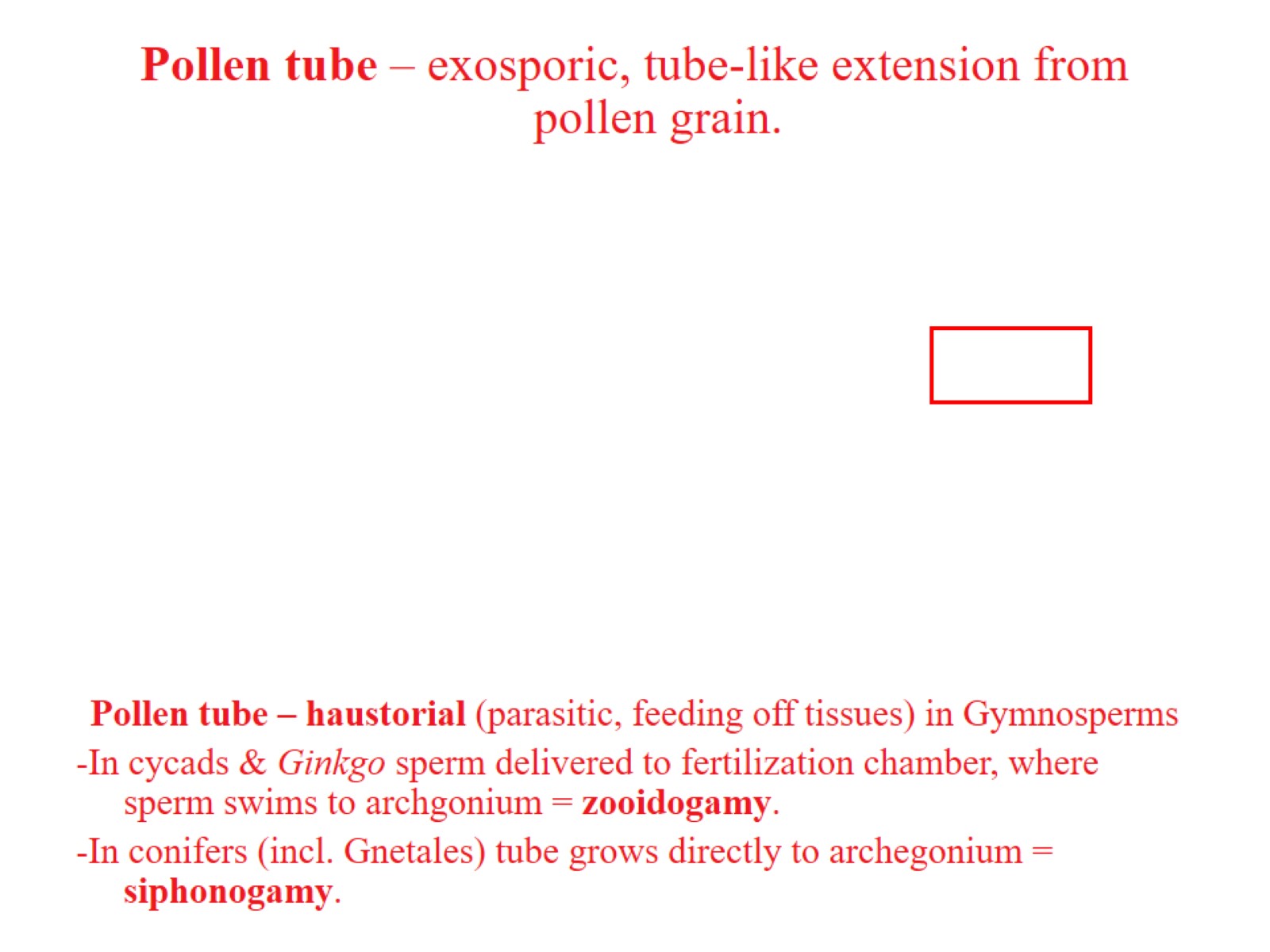 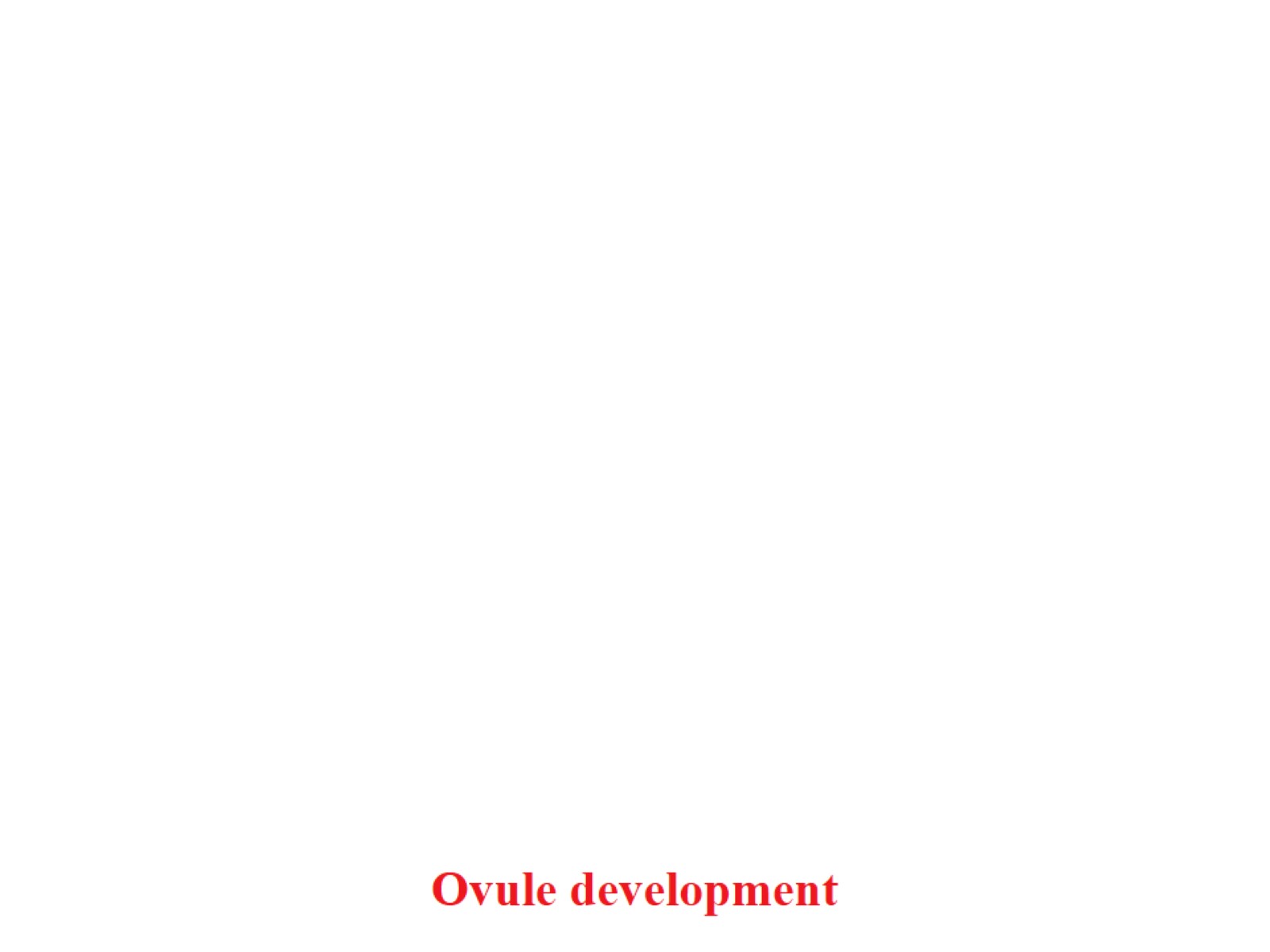 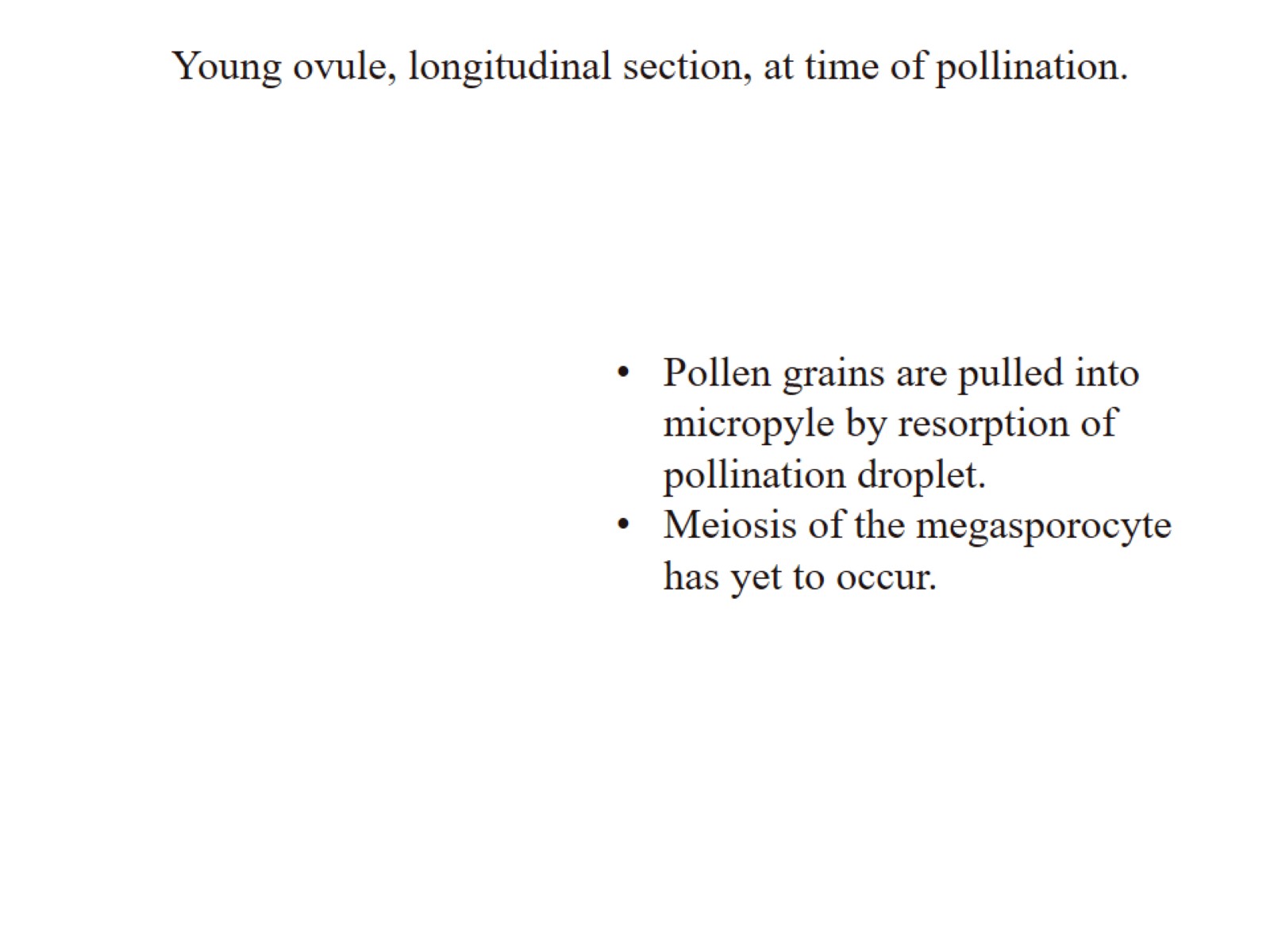 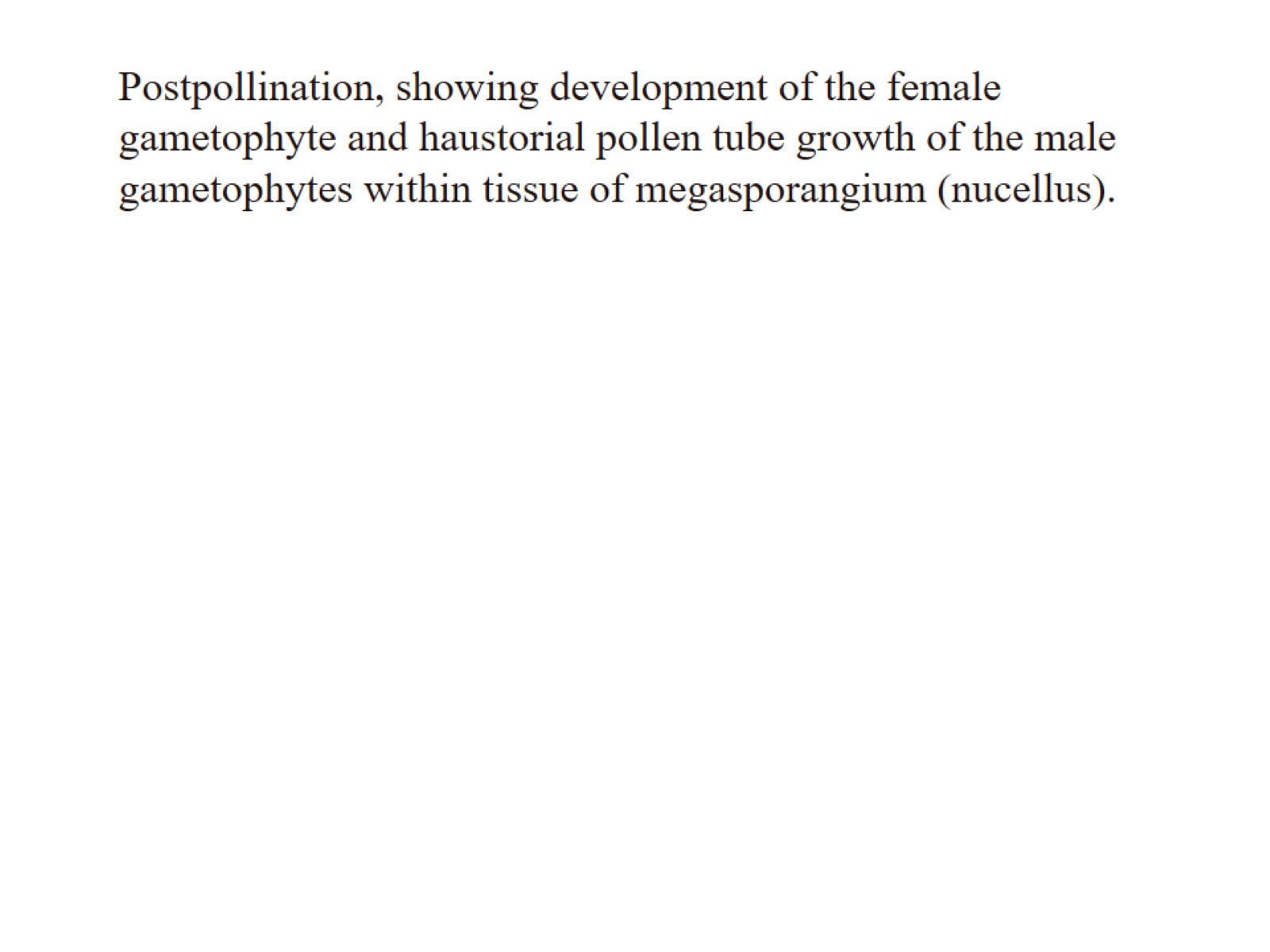 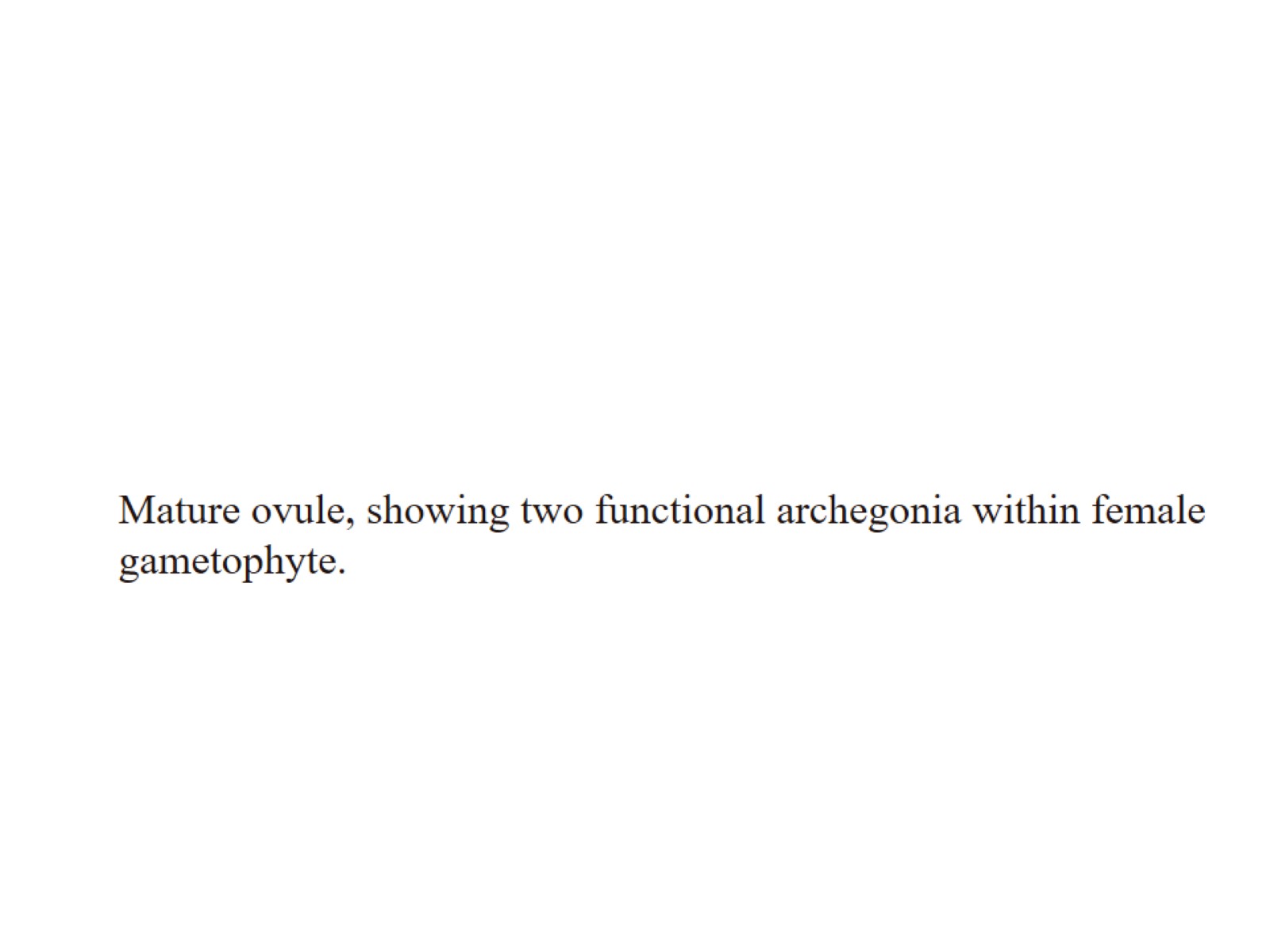 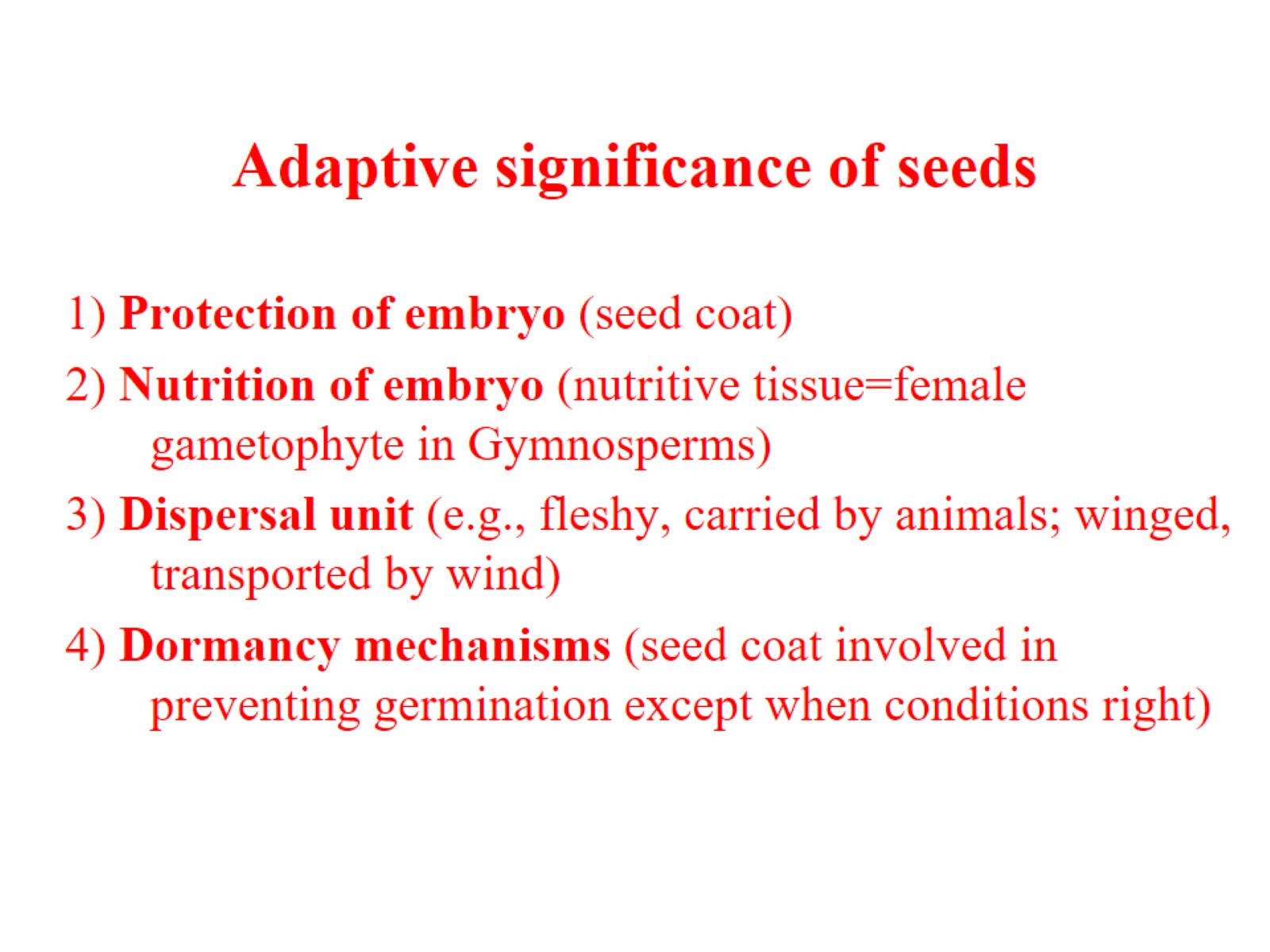 Adaptive significance of seeds
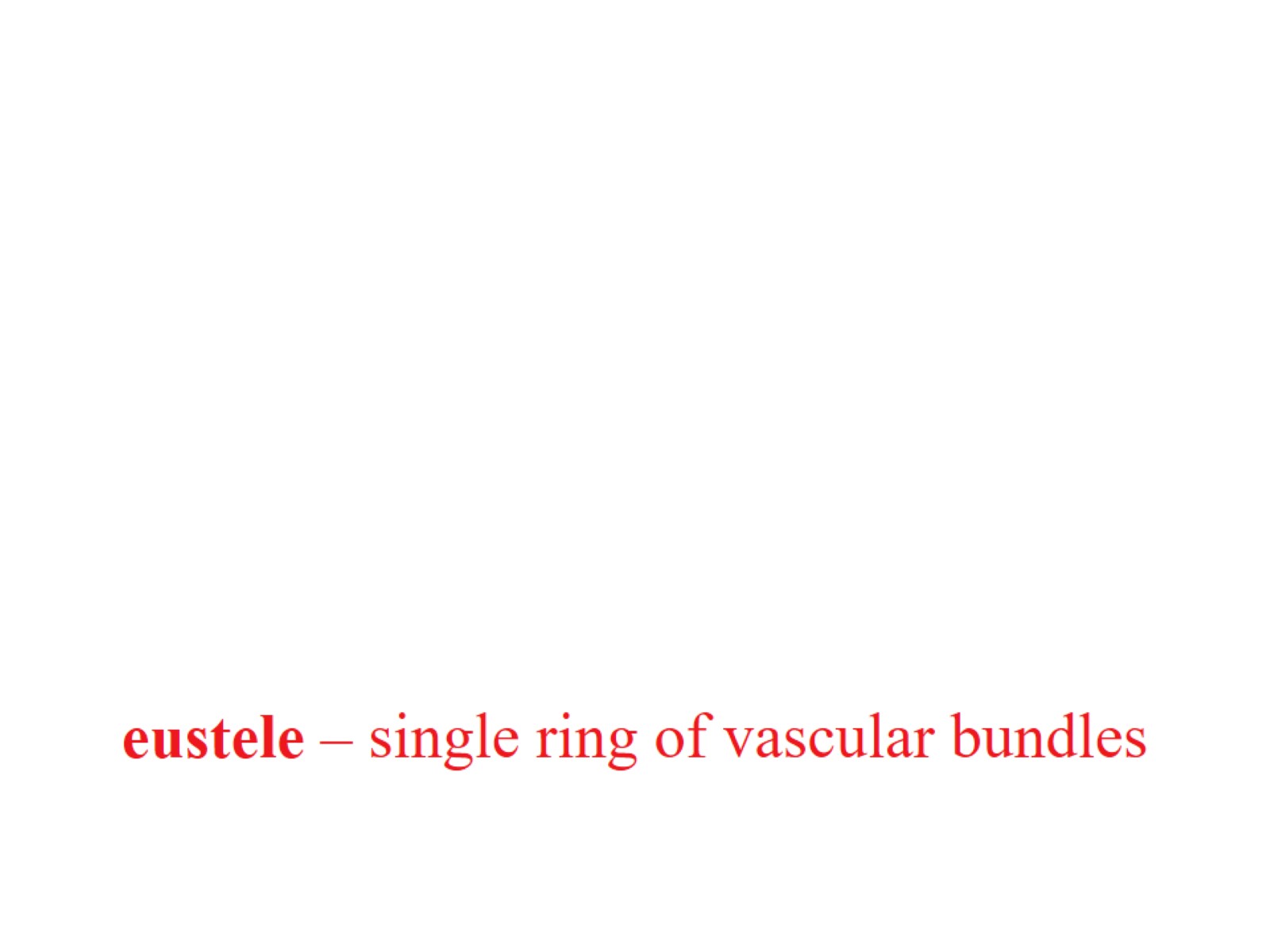 eustele – single ring of vascular bundles
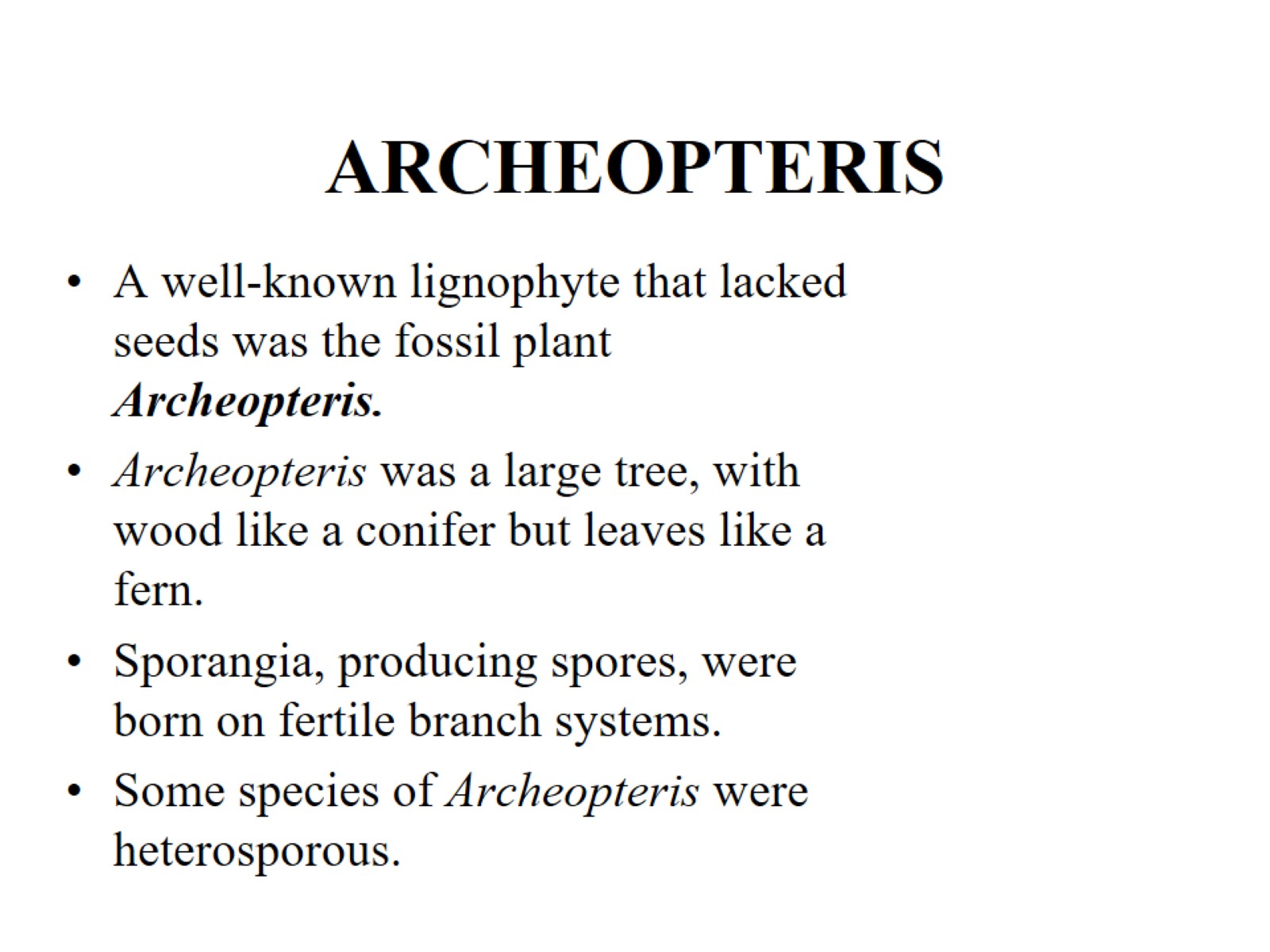 ARCHEOPTERIS
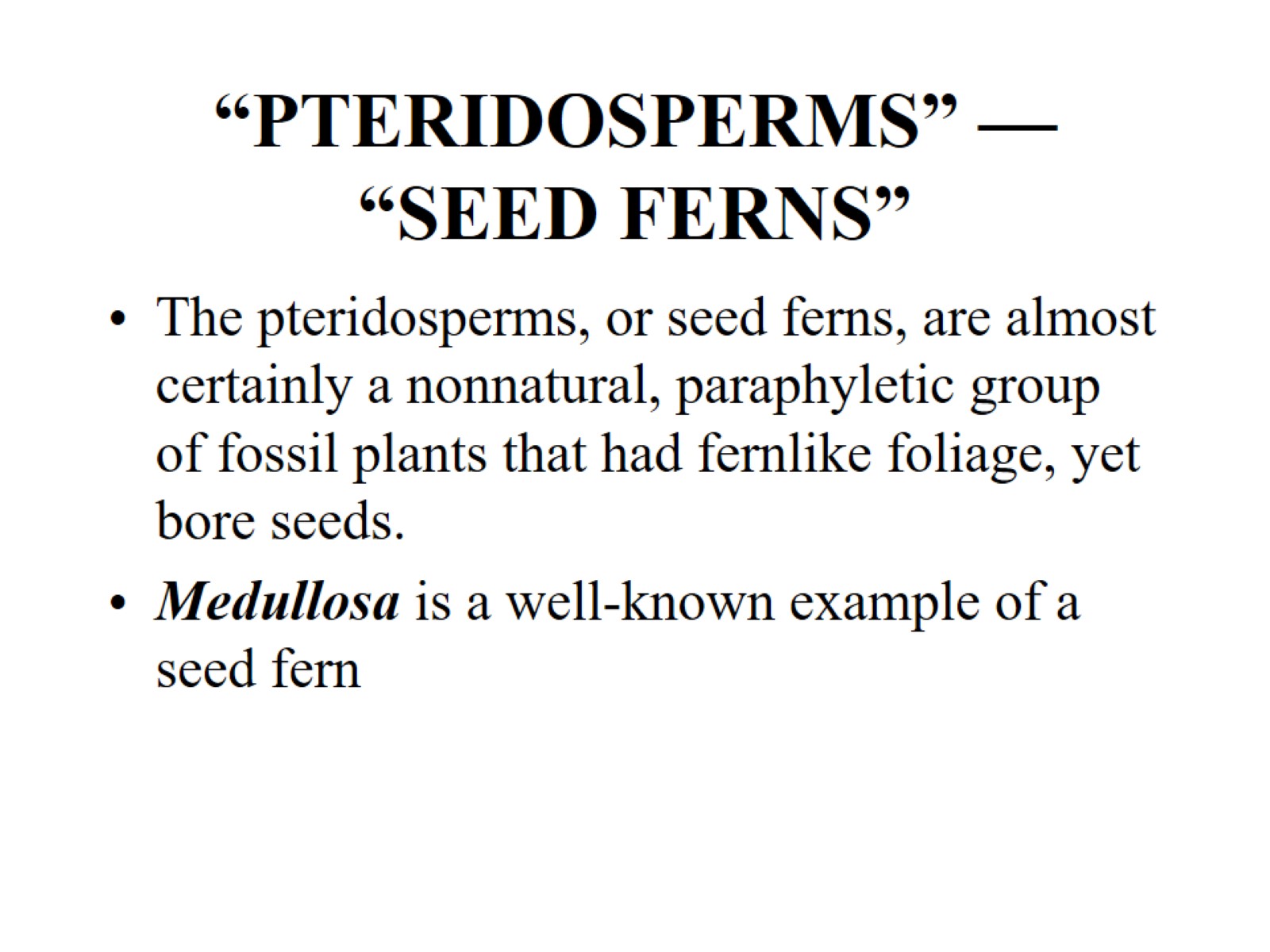 “PTERIDOSPERMS” — “SEED FERNS”
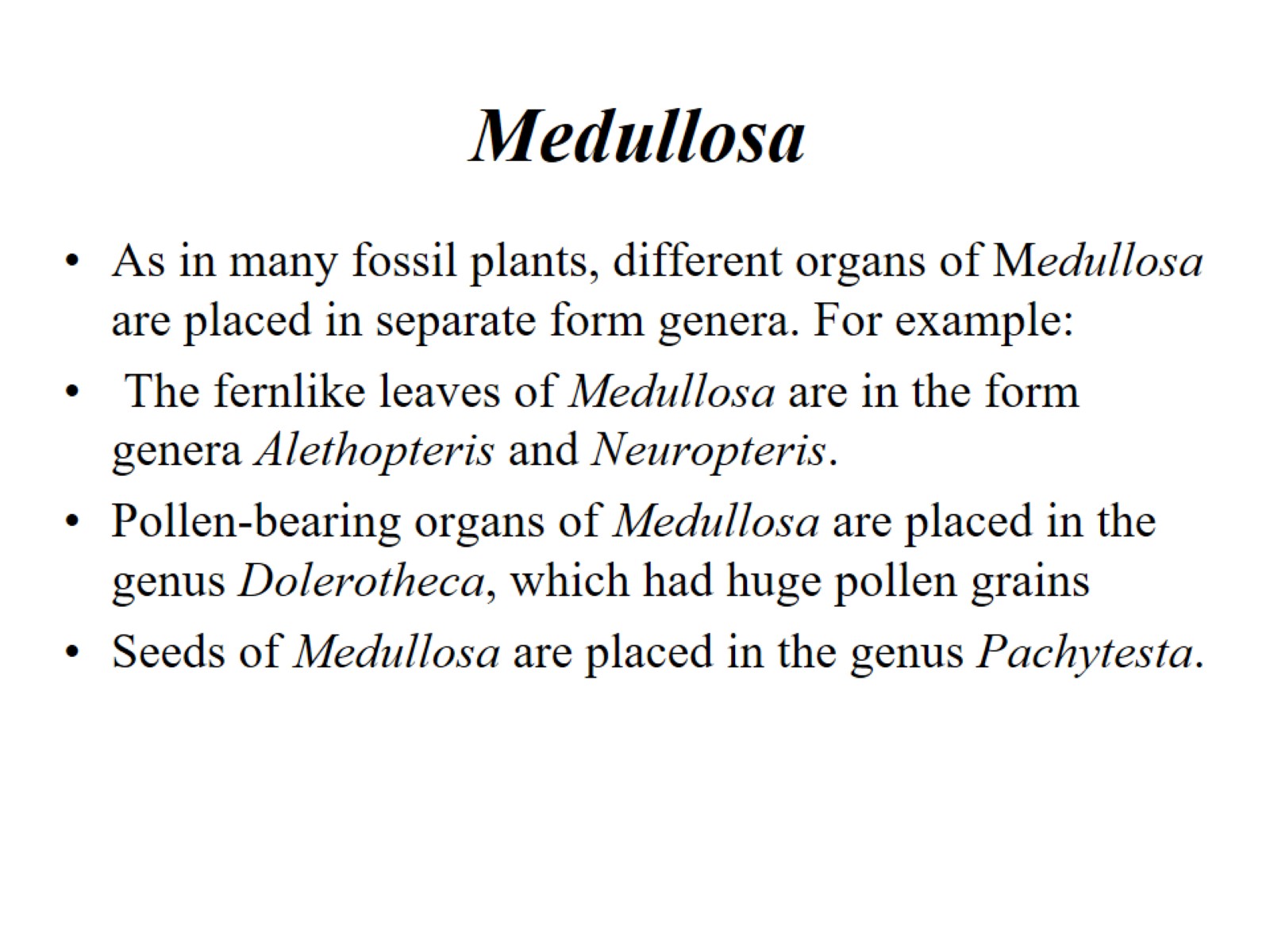 Medullosa
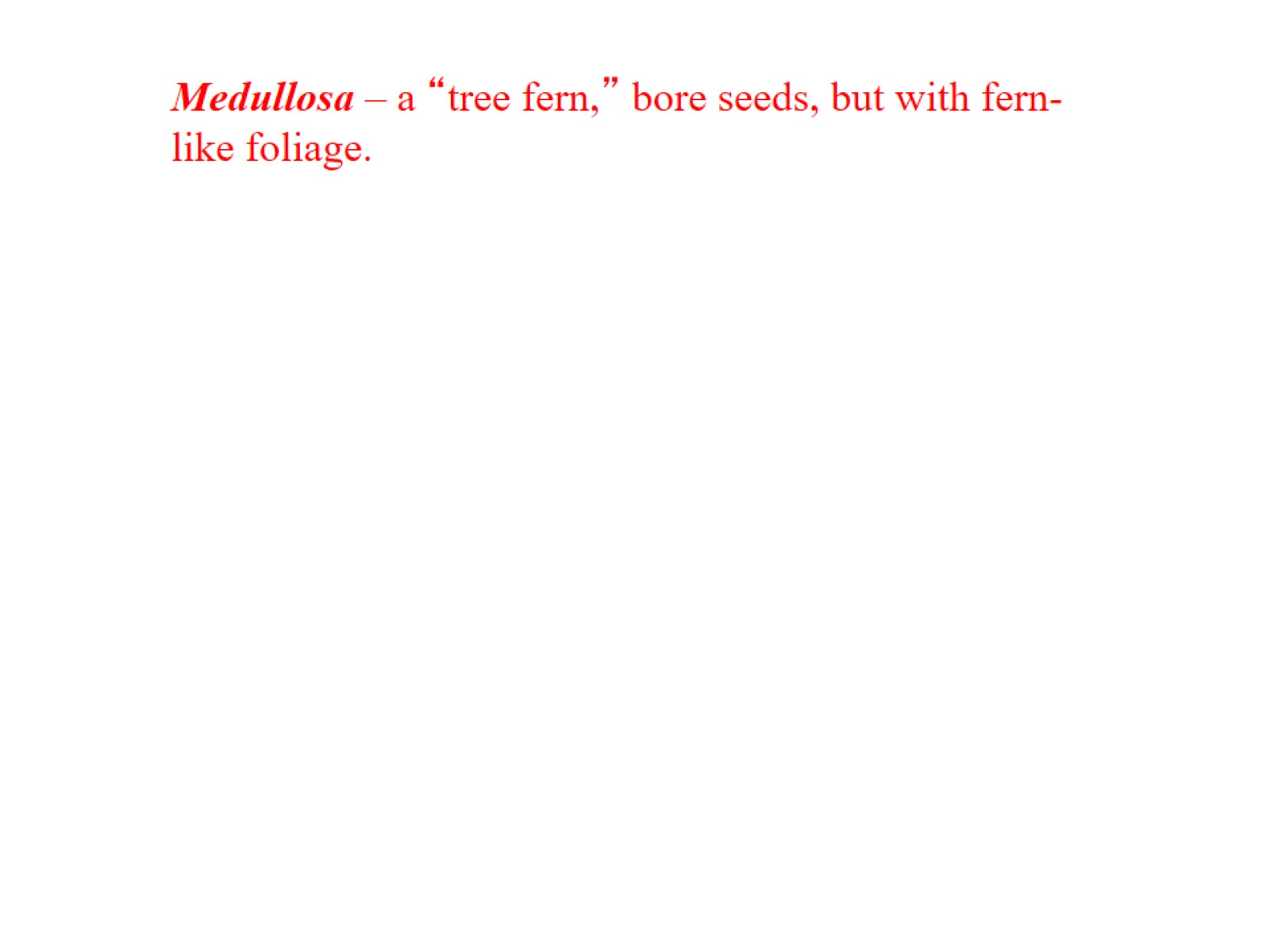 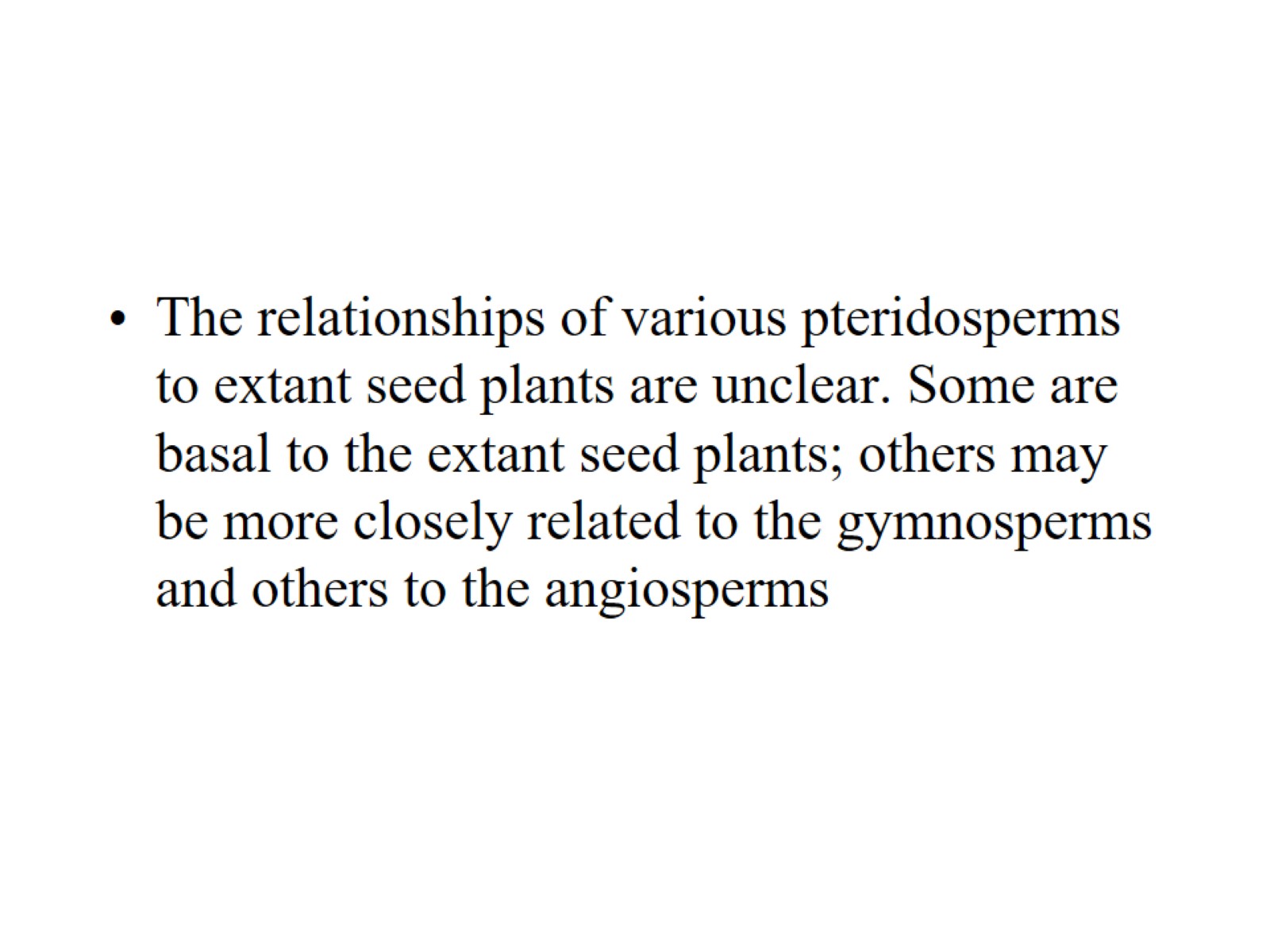 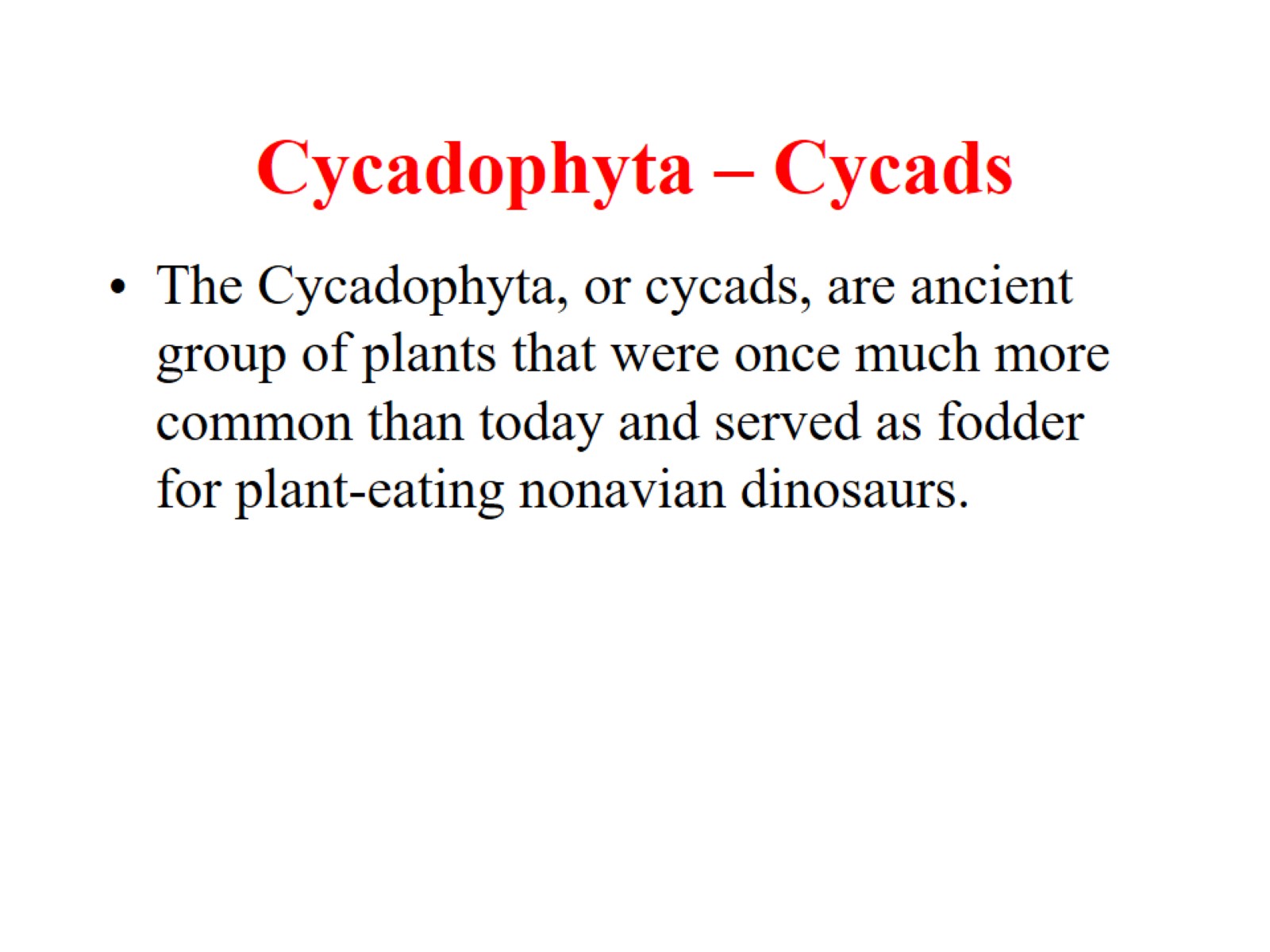 Cycadophyta – Cycads
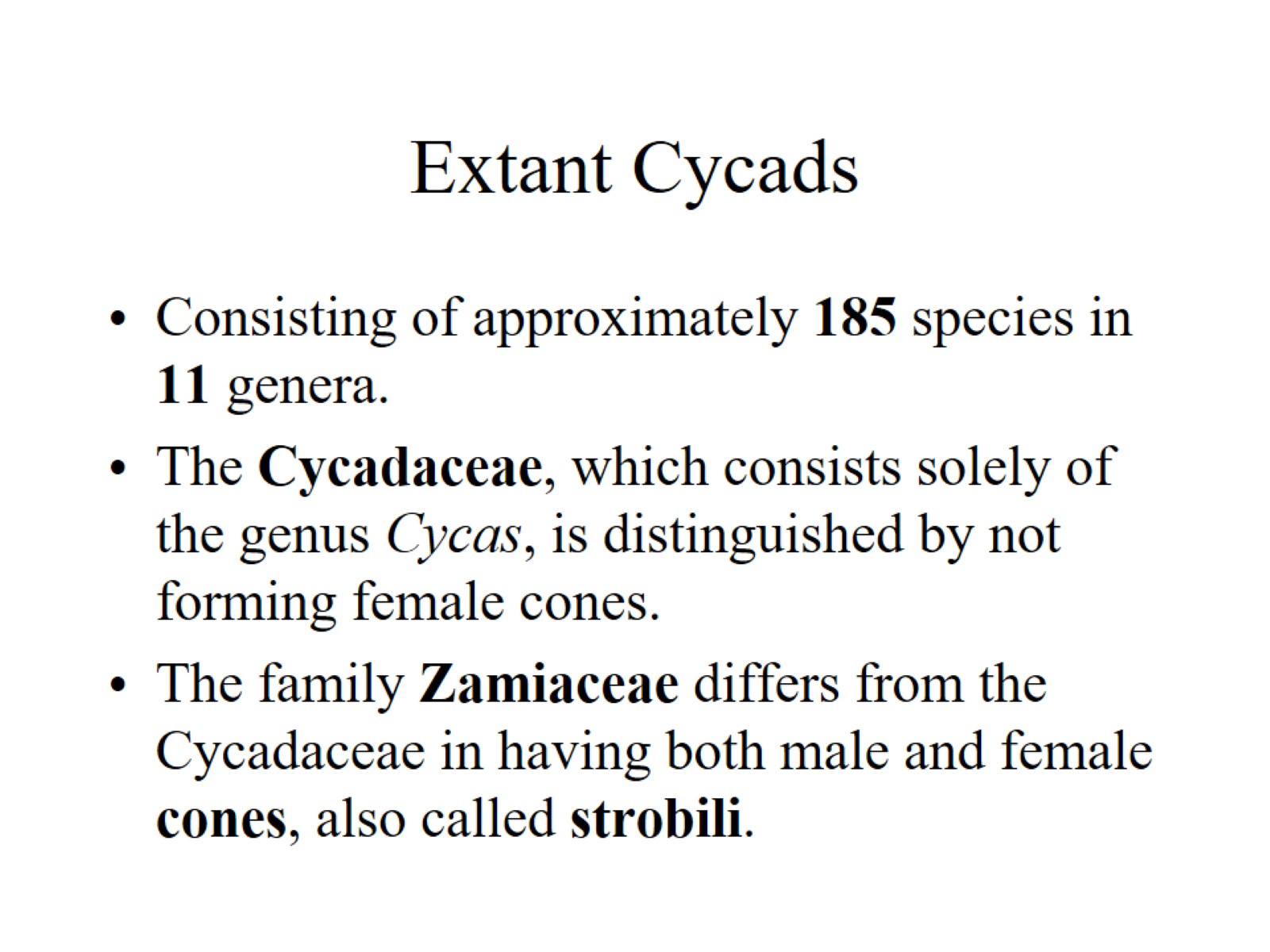 Extant Cycads
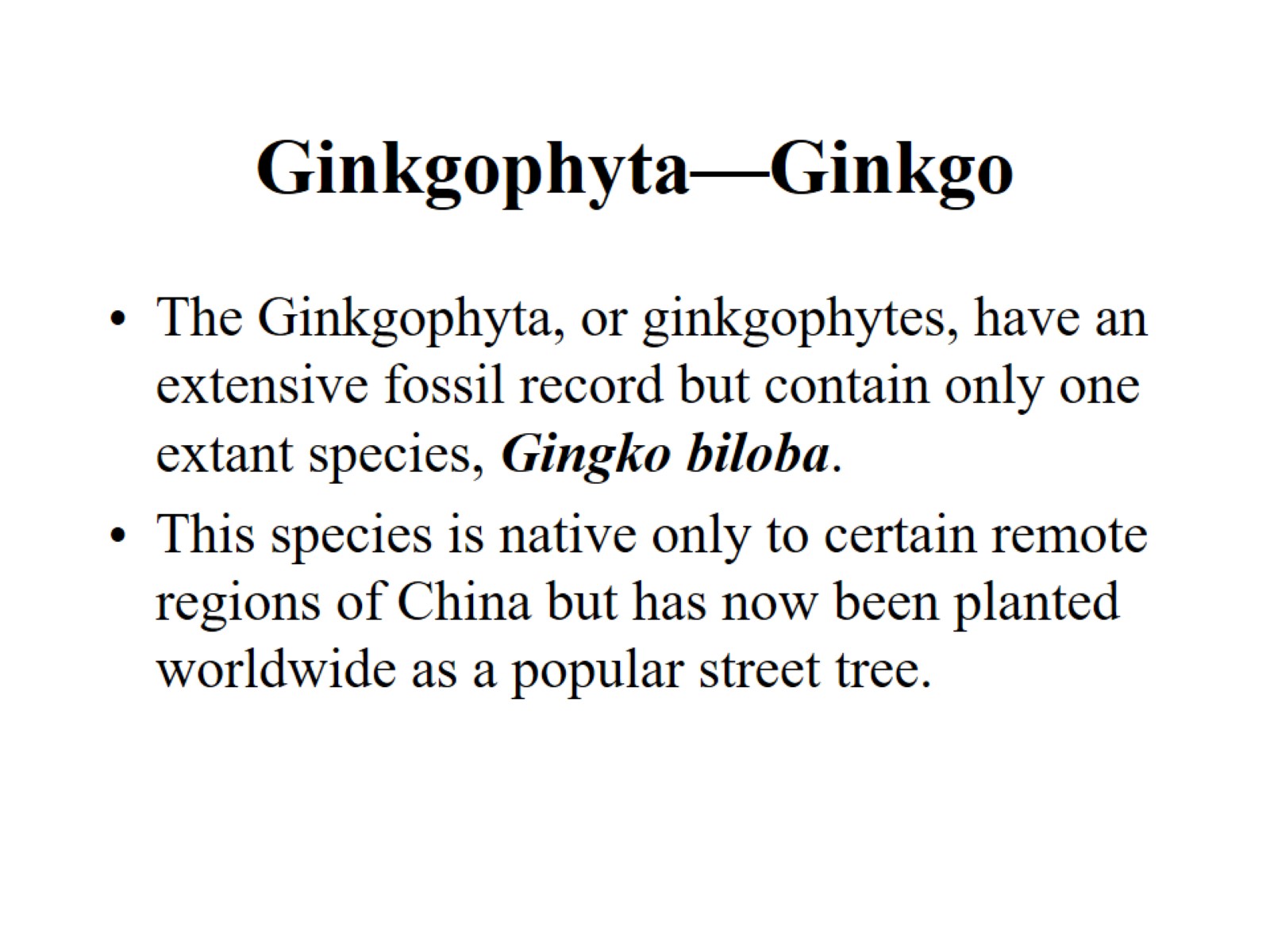 Ginkgophyta—Ginkgo
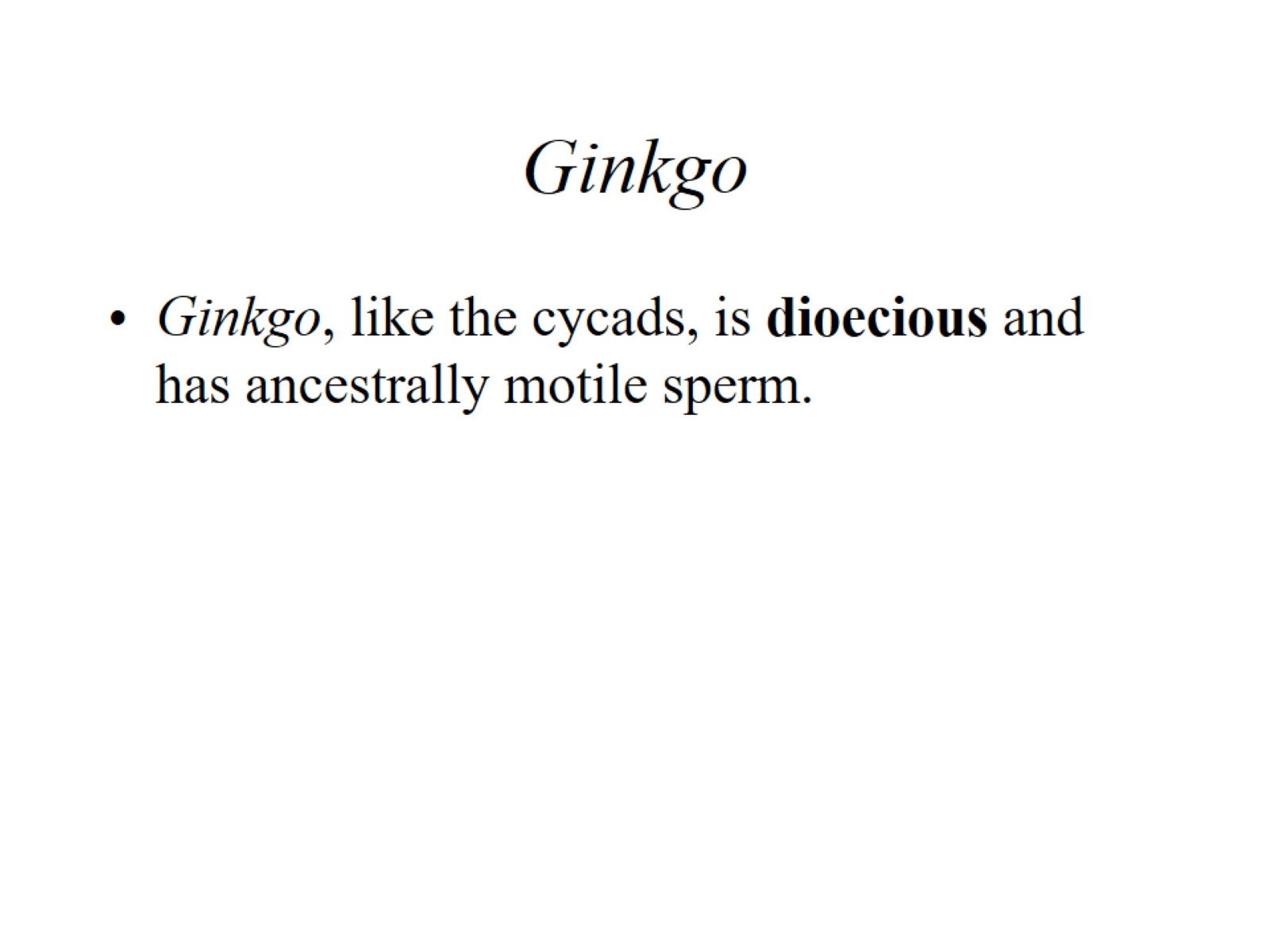 Ginkgo